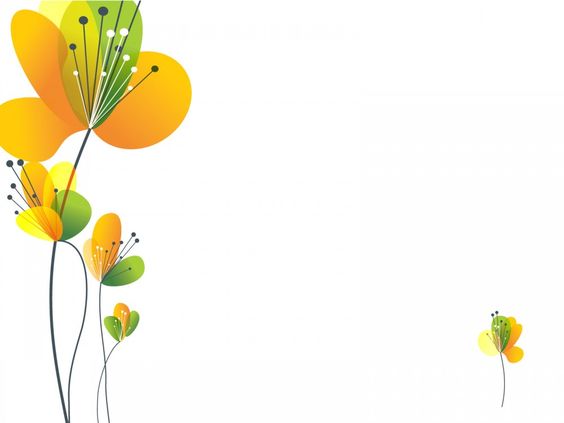 CHÀO MỪNG CÁC EM 
HỌC SINH LỚP 6A6
Tiết 66 
GV: Nguyễn Thùy Linh
Năm học: 2020 - 2021
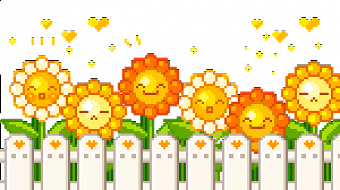 TIẾT 66: LUYỆN TẬP
1.Dạng toán 1: Thực hiện phép tính
Bài 1: Tính tổng sau:
Bài 2: Thực hiện phép tính (tính nhanh nếu có thể)
Bài 1:
Bài 1: Câu c
Cách 1
Cách 2
Bài 2: Thực hiện phép tính (tính nhanh nếu có thể)
Bài 2:
2.Dạng toán 2: Tìm x
Bài 3:Tìm             biết:
Bài 3
Bài 3
3.Dạng toán 3: Chứng minh đẳng thức
*Phương pháp giải: Áp dụng quy tắc dấu ngoặc để bỏ dấu ngoặc ở cả hai vế, sau đó rút gọn biểu thức ở mỗi vế để chứng tỏ hai vế bằng nhau.
Bài 4: Chứng minh đẳng thức sau:
Bài 4:
Ta có vế trái
Vế phải
Suy ra điều phải chứng minh.
Ta có vế trái
Vế phải
Suy ra điều phải chứng minh.